T.C. ANKARA ÜNİVERSİTESİ  AYAŞ MESLEK YÜKSEK OKULU
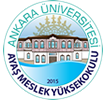 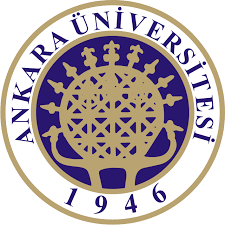 1
ÜCRET
Geniş anlamda; insan emeğinin bir bedelidir.

Genel anlamda; işletmelerin kar ve zararına bağlı olmayan, işveren tarafından emek sahibine üretilen malın satışı beklenmeden ödenen, miktarı önceden belirlenmiş bir gelirdir.

Ücret: bedensel ve düşünsel emeğin bedeli; üretime emeği ile katılanların üretimden aldıkları pay; işçiye yaptığı iş dolayısıyla yapılan her türlü ödeme olarak ifade edilebilir.
ÜCRET TÜRLERİ
Ücret Haddi (Ana ücret, Kök ücret veya çıplak ücret) - Ücret Geliri,
Nominal (Parasal) ücret- Reel ücret,
Ayni ücret-Nakdi ücret,
Brüt ücret-Net ücret,
Kolektif ücret-Efektif ücret,
Ücret düzeyi,
Asgari ücret
ÜCRETİN ÖNEMİ
Ücret, gerek çalışanların gelirini ve hayat standardını belirleyen temel bir unsur olarak, gerekse sanayinin gelişmesine etki eden önemli bir maliyet öğesi olarak ve gerekse milli gelirin farklı toplum kesimleri arasındaki dağılımı ve dolayısıyla bir ülkedeki sosyal adaletin göstergesi olarak çok yönlü bir öneme sahiptir. 

Ücret çalışanlar açısından ekonomik, sosyal ve motive edici yönlerden büyük bir anlam ve önem taşırken; işverenler açısından hem maliyet öğesi olması, hem de amaçlarını ve stratejilerini gerçekleştirmede başvurdukları bir araç olması bakımından büyük önem taşımaktadır. 

Devlet ve toplum açısından da gelir dağılımını, istihdamı, gelişme hızını, enflasyonu, yatırımları ve tasarrufları etkileme aracı olması dolayısıyla da sosyal barışı, toplumsal refahı, ekonomik istikrarı ve fırsat eşitliğini sağlama aracı olması bakımından büyük öneme sahiptir.
ÜCRET TEORİLERİ ve SOSYAL ÜCRET ANLAYIŞININ GELİŞİMİ
Sosyal Ücret: ücretlemede salt çalışanı değil, aynı zamanda bakmakla yükümlü olduğu aile bireylerinin de dikkate alması ile ücrete ilişkin en alt sınırı oluşturan asgari ücret uygulamasını da içeren bir geniş ücret anlayışını yansıtmaktadır.

Temel olarak ücret teorilerini; klasik ve modern ücret teorileri o.ü 2’ye ayırabiliriz.
ÜCRET TEORİLERİ ve SOSYAL ÜCRET ANLAYIŞININ GELİŞİMİ
1-Klasik Ücret Teorileri
	a-Doğal Ücret Teorisi
	b-Ücret Fonu Teorisi
	c-Artık Değer Teorisi

	2-Modern Ücret Teorileri
a-Marjinal Verimlilik Teorisi
b-Pazarlık Teorisi
c-Satın Alma Gücü Teorisi
d-Etkin Ücret Teorileri
ÜCRETLERİN SAPTANMASI
Temel olarak ücretler yürürlükte bulunan ulusal mevzuat çerçevesinde;
İş sözleşmeleri, 
Yasama veya yürütme organı,
Hakem /özel kuruluş /komisyonlar  aracılığıyla saptanmaktadır.

İş sözleşmeleri bireysel ve toplu iş sözleşmeleri
Yasama ve yürütme Kamu sektöründe çalışan devlet memurlarının maaşı (maaş da teorik olarak bir ücrettir) statü hukuku kuralları çerçevesinde veya bütçe kanunları ile yasama organı tarafından belirlenir.
Hakem, kurul komisyon çok özel koşullar ve zorunlu nedenlerin varlığı halinde başvurulur.
ÜCRET GELİRNİN KORUNMASI VE ÜCRET GELİRİNİN KORUNMASINI ÖNGÖREN SOSYAL POLİTİKALARIN DAYANAKLARI
İNSAN HAKLARI EVRENSEL BİLDİRGESİNİN 23. MADDESİ
EKONOMİK, SOSYAL VE KÜLTÜREL HAKLAR SÖZLEŞMESİNİN 7. MADDESİ
ILO ANAYASASININ BAŞLANGIÇ BÖLÜMÜNDE VE ILO ANAYASASININ EKİ OLAN PHİLADELPHİA BİLDİRGESİNDE 
Ücret gelirlerinin korunması yönelik düzenlemeler yer almaktadır. Bununla birlikte, ILO bu kapsamda 6 sözleşme (26,95, 99, 100,109 ve 131) ve 6 tavsiye kararı (30,85,89,90,109,15) kabul etmiştir.
Avrupa Sosyal Şartında da benzer düzenlemelerden bahsetmek mümkündür.
ÜCRET GELİRNİN KORUNMASI VE ÜCRET GELİRİNİN KORUNMASINI ÖNGÖREN SOSYAL POLİTİKALARIN DAYANAKLARI
Türkiye’de ise 1982 Anayasasının 55. Maddesinde ücret emeğin karşılığıdır ibaresi yer alır. Devlet çalışanların yaptıkları işe uygun, adaletli bir ücreti elde etmeleri ve diğer sosyal yardımlardan yararlanmaları için gerekli tedbirleri alır hükmü de yer almaktadır.
4857 İ.K.’da ücretle ilgili pek çok düzenleme yer almaktadır. 
Ulusal ve uluslararası ilke ve normlar kapsamında ücret gelirinin korunması;
Eş değerde işe eşit ücret ödenmesi, ücret gelirinin fiyat yükselişlerine karşı korunması, ücretin en az düzeyinin belirlenmesi, ücretin ödenme biçimi, yeri, dönemi ve belgelenmesi bakımından korunması çerçevesinde şekillenmiştir.